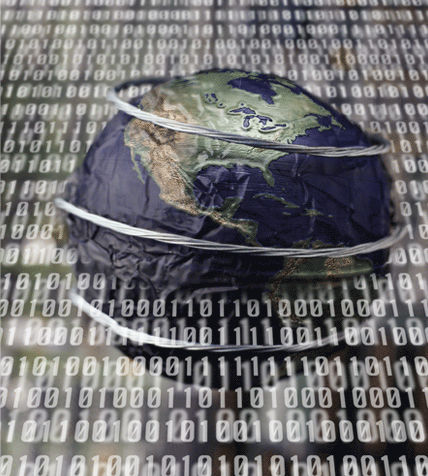 Denial of Service
Nicholas Beckworth
  Annie Billings
  Steven Blair
  Nimmida Kulwattanasopon
  Thomas Wootten
Denial of Service Attacka.k.a. “Nukes”, “Hacking”, or “Cyber-Attacks”
What is it?
Primary goal of the attack is to deny the victim(s) access to a particular resource.
Examples include:
attempts to "flood" a network, thereby preventing legitimate network traffic
attempts to disrupt connections between two machines, thereby preventing access to a service
attempts to prevent a particular individual from accessing a service
attempts to disrupt service to a specific system or person
Impact
Disable your computer or your network. Depending on the nature of your enterprise, this can effectively disable your organization. Some denial-of-service attacks can be executed with limited resources against a large, sophisticated site
How do you know if an attack is happening?
Unusually slow network performance (opening files or accessing websites)
Unavailability of a particular website
Inability to access any website
Dramatic increase in the amount of spam you receive in your account
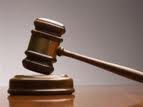 Protection
In the US, they can be a serious federal crime under the National Information Infrastructure Protection Act of 1996 
Provides federal criminal liability for theft of trade secrets and for "anyone who intentionally accesses a protected computer without authorization, and as a result of such conduct, recklessly causes damage.“
Prohibits the extraction of information from financial institutions, the U.S. government, or private-sector computers that are used in interstate commerce.
It disallows the intentional and unauthorized access of non-public computers in U.S. governmental departments or agencies. 
Bans accessing protected computers without permission for the purposes of defrauding or obtaining material of value, unless a defendant can prove the resulting damages amounted to less than $5,000.
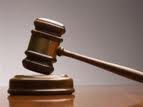 Protection
Other Law Enforcement Enhancements
Sen.  Schumer has noted that a Congressional directive to the Sentencing Commission required a mandatory minimum sentence of six months in prison for violations of certain section violations
Juveniles 15 years of age and older are now eligible for federal prosecution in cases where the Attorney General certifies that such prosecution is appropriate. 
Any property used or intended to be used to commit or facilitate the crime to the penalties must be forfeited 
Permit interception without a court order upon consent of an operator of a system when the system is the subject of attack
Be Proactive
Organizations can attempt to limit the effectiveness of DOS attacks by utilizing several tools:
Switches: Help to limit the rate of traffic flow to a particular site. (Works by delaying or denying access to computers after a certain traffic flow rate is reached.) Like Circuit Breakers
Application Front-End Hardware: Used as a Packet Analyzer before traffic reaches the servers. Can distinguish and prioritize regular traffic and dangerous traffic.
Blackholing or Sinkholing: Redirects traffic attacking an IP Address or Domain Name Server Port to a Null Server, effectively stopping that traffic. Can also redirect to a “Cleaning Center” for packet analysis.
Cleaning Center: Proxy Server that analyzes the traffic and either stops anomalous/“bad” traffic or allows normal traffic. Examples: Verisign Trusted* Certificates on shopping websites.
What Does this mean for an IT Manager?
A Denial of Service attack directly test preparations made by IT departments. Consequently, IT managers should prepare for an attack now rather than later. This happens along several different fronts:
Hiring: Is there a portion of the IT team dedicated to staying at the forefront of technology security?
Hosting: If the organization’s IT needs are hosted within a cloud-computing infrastructure, the contingency plan for a DOS attack needs to be prepared and correlated with the host organization sooner rather than later. Communication issues should be resolved between organizations before any attacks, not after
Worse-Case Scenarios: If a DOS successfully halts information technology services, preparation for offline functionality need to be made beforehand.
White-Hat consulting: depending on the type of organization, a good IT manager might seek the services of security firms outside of the organization
Finally: It’s important to retain logs of all IT activity so attacks can easily be reported to law enforcement agencies, and legal restitution can be sought later on.
Questions?